かんせんしょう
ねっちゅうしょう
き
感染症と熱中症に気をつけよう！
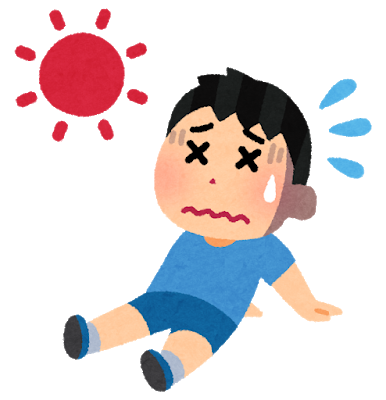 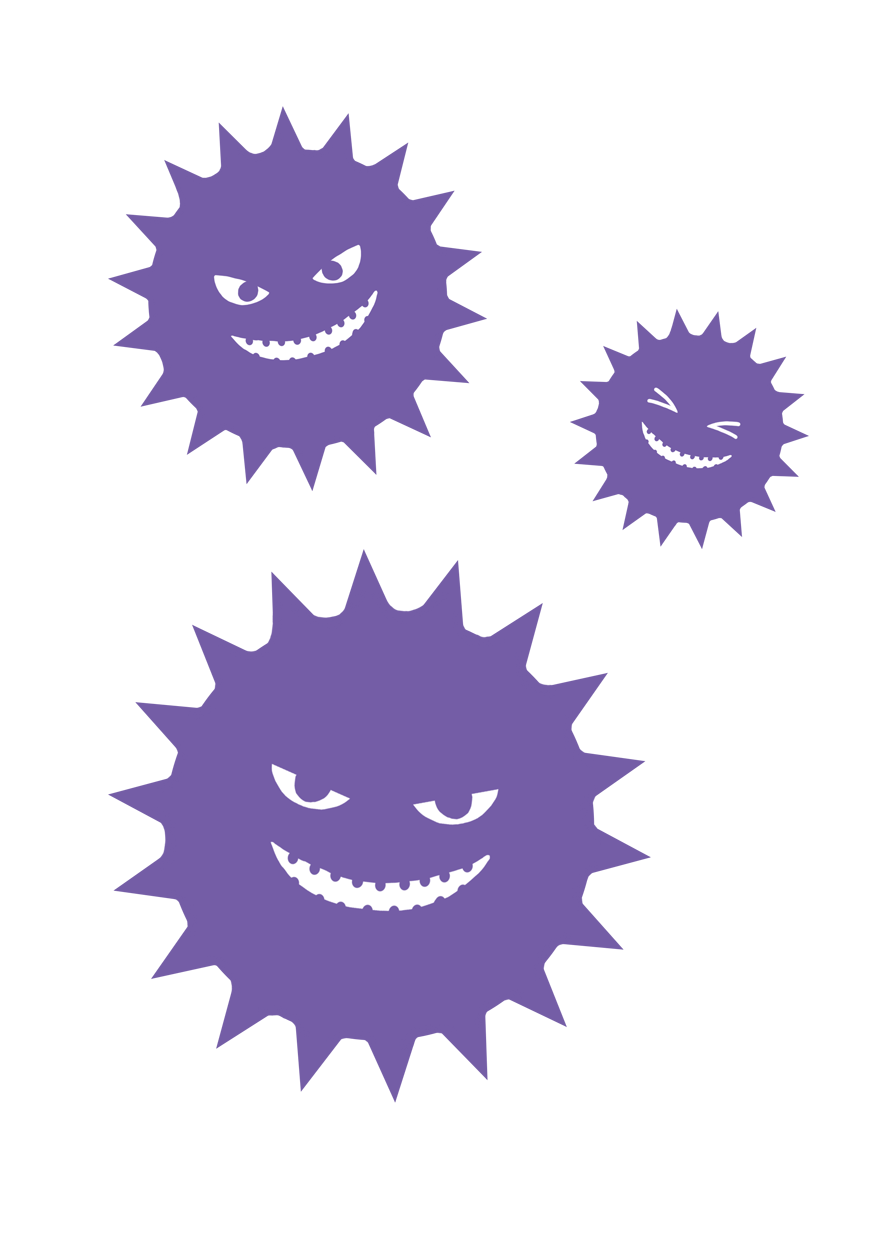 かんせんしょう
よぼう
～感染症を予防するためにみんなでできること～
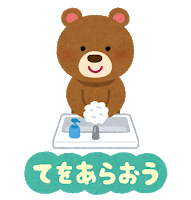 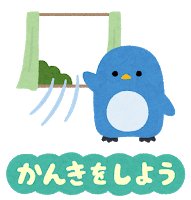 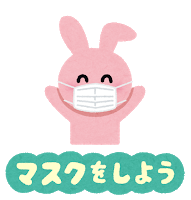 せっ
て
こまめに石けんで手をあらいましょう！
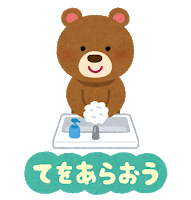 て
こんなときに手をあらおう！
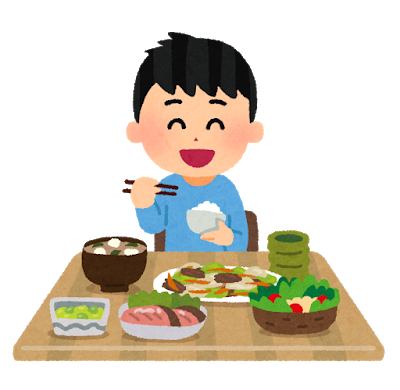 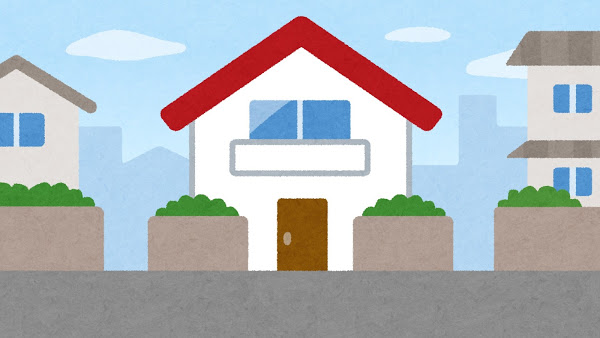 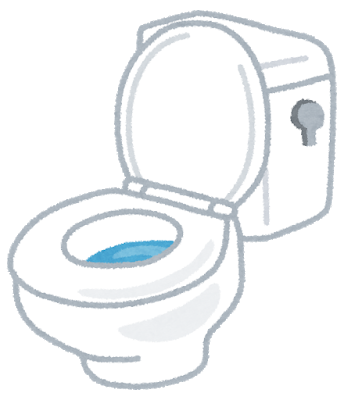 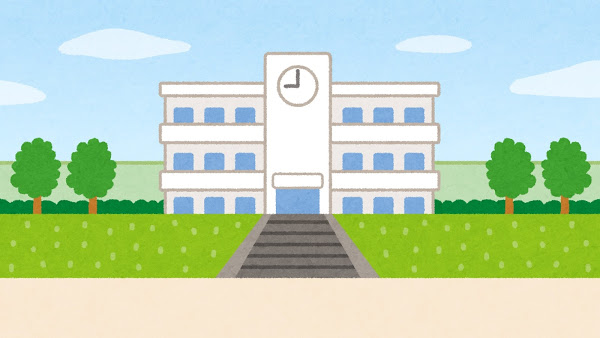 た
じゅぎょう
いえ
ごはんを食べるまえ
とうこう
トイレのあと
家にかえってきたとき
登校したとき・授業のあと
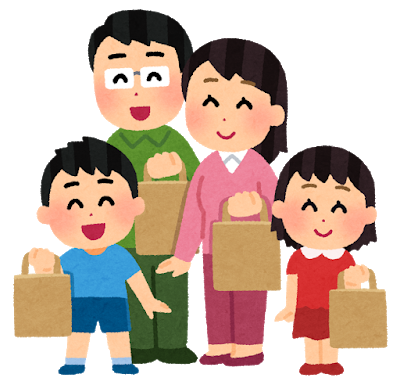 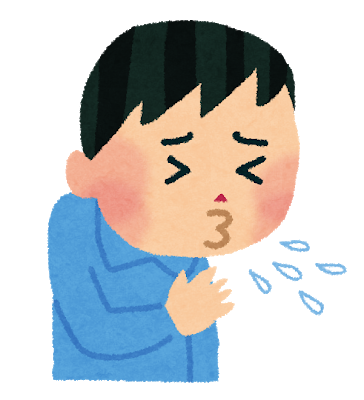 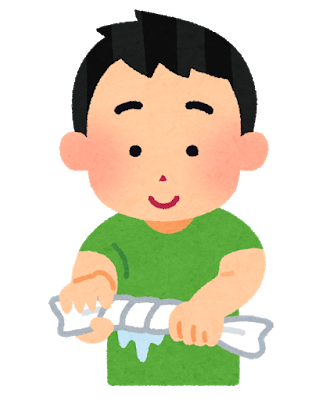 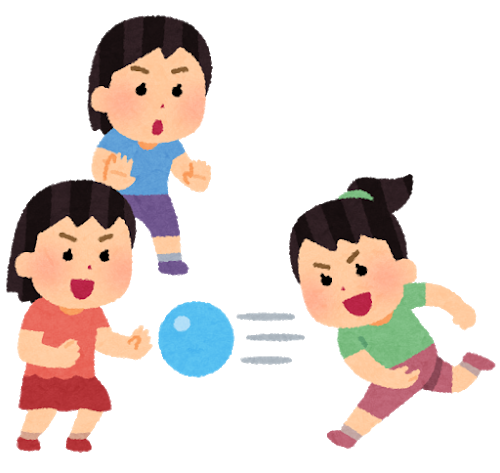 はな
おでかけしてるとき
せき・くしゃみ・鼻をかんだあと
あそんだあと
そうじのあと
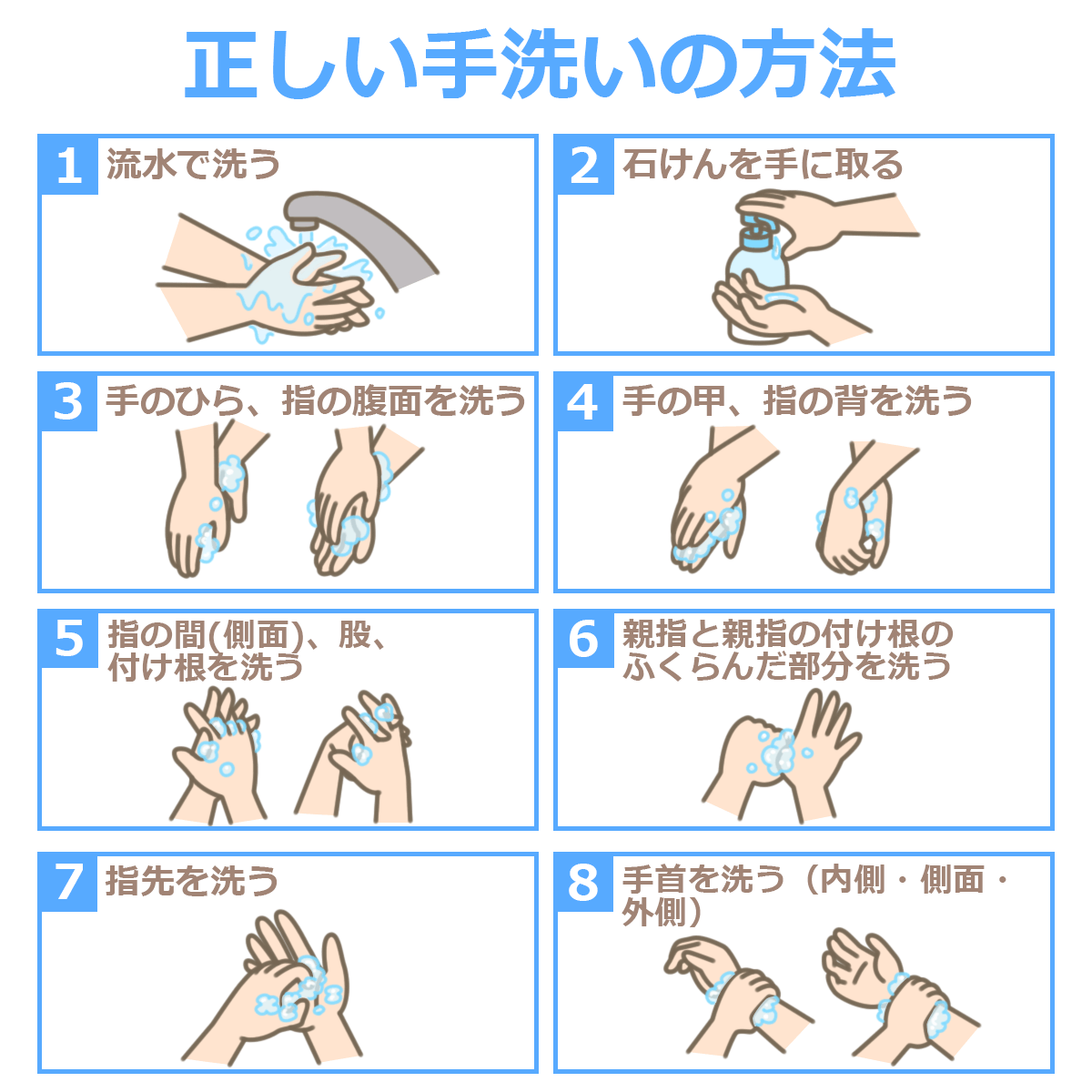 マスクをつけましょう！
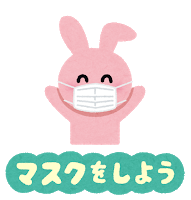 マスクをすることで、
つばがとぶのをふせぐことができます
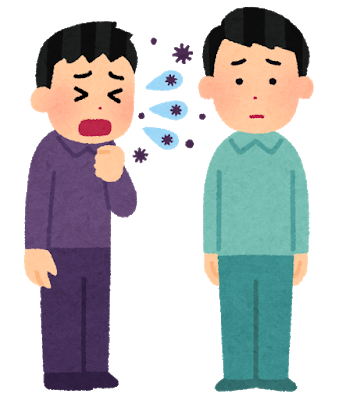 ねっちゅうしょう
ちゅうい
ひつよう
ただし、熱中症に注意が必要です！
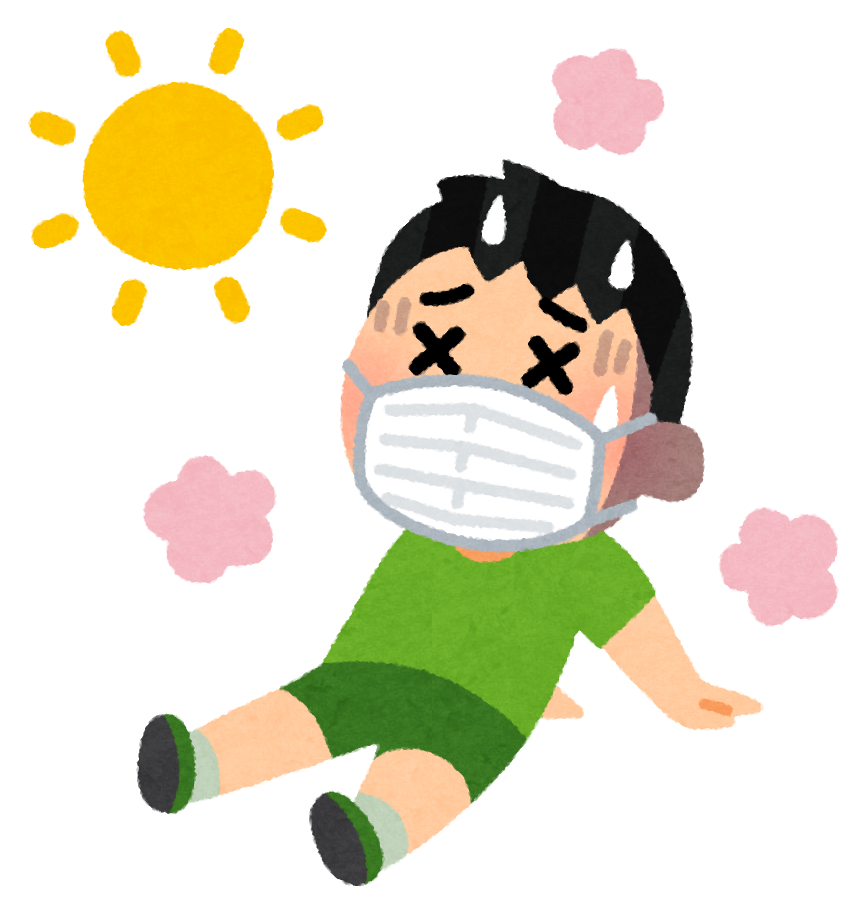 こんなときはマスクをはずしてください！
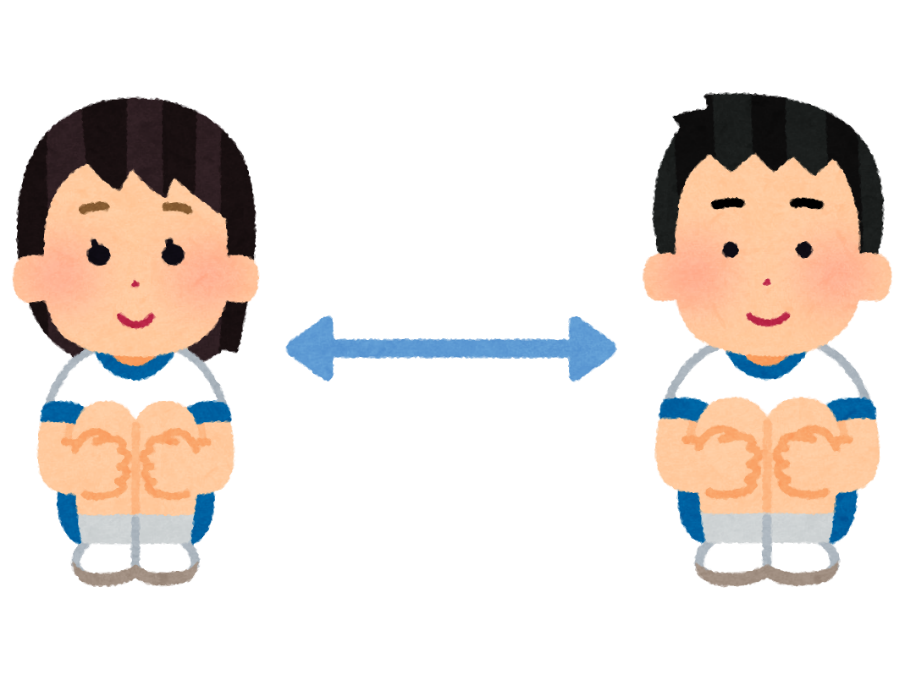 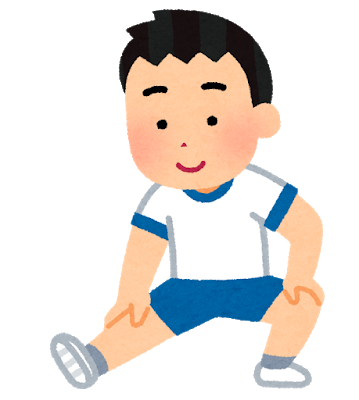 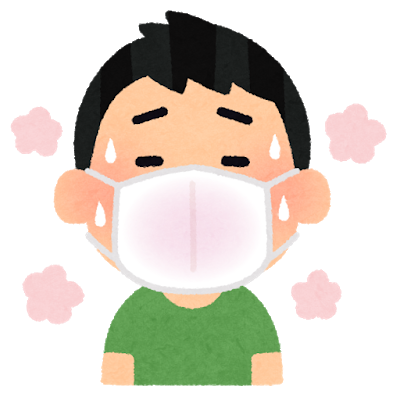 あつ
じゅうぶん
きょり
いきぐる
うんどう
十分な距離をとれるとき
暑さや息苦しさを
かんじたとき
運動するとき
マスクをしていると、のどがかわいていることに

気がつきにくいのでこまめに水分をとりましょう！
き
すいぶん
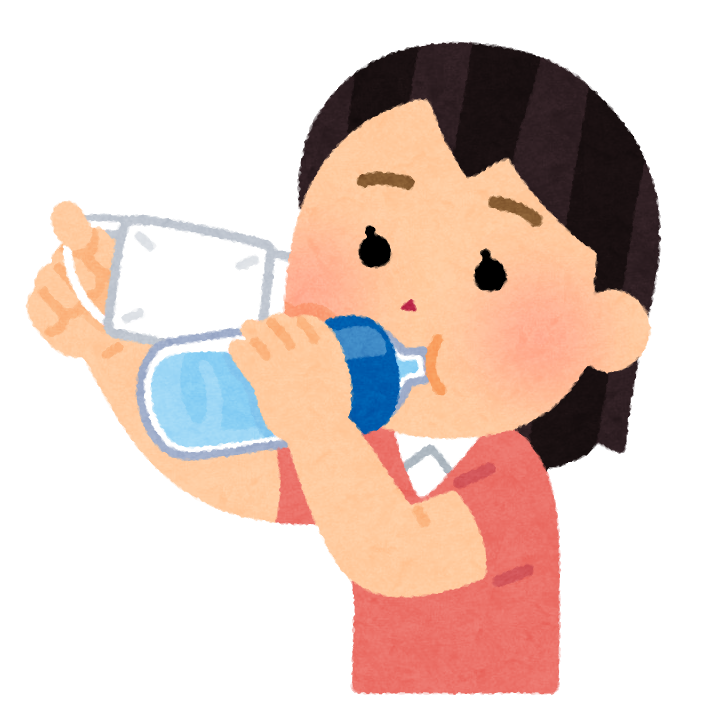 かんき
こまめに換気をしましょう！
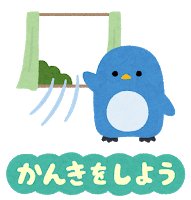 エアコンをつけていても、

まどやドアをあけて空気をいれかえましょう
くうき
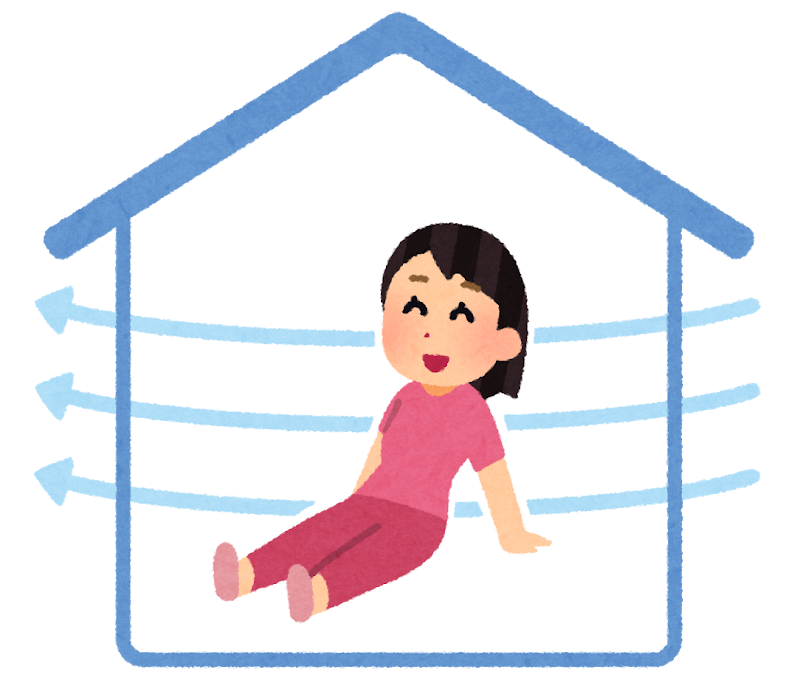 かんせんしょう
よぼう
～感染症を予防するためにみんなでできること～
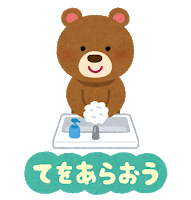 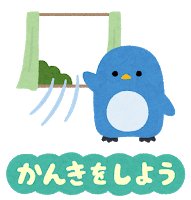 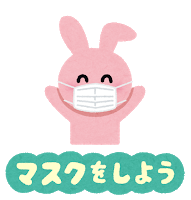 ＋毎日の健康観察！
ぐあい
わる
たいおん
たか
きょう
すこ
今日は少し具合が悪いな、体温が高いなと

思ったら、家でお休みしましょう！
おも
いえ
やす
もし、症状が続く場合は、お家の人と

お医者さんに行ってください。
しょうじょう
うち
ばあい
つづ
ひと
い
いしゃ
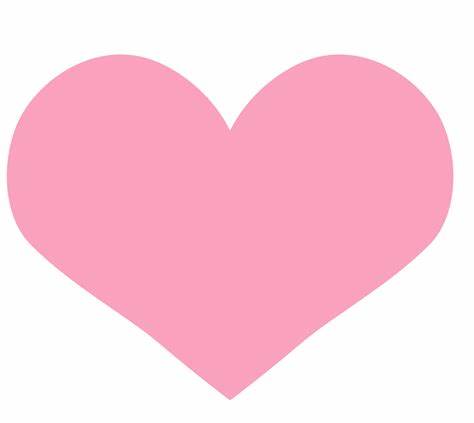 けんこう
まも
じぶん
それが自分とまわりの健康を守ります！
かんせんしょう
ねっちゅうしょう
き
感染症や熱中症に気をつけて

　　　　　　元気にすごしましょう！
げんき
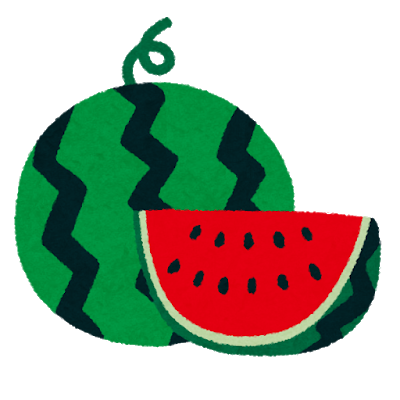 おわり